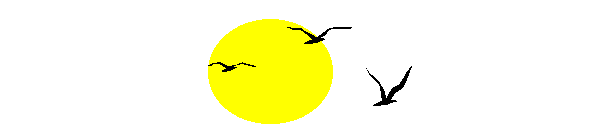 Многообразие способов развития мелкой моторики рук у ребёнка
«Ум ребёнка находится на кончиках его пальцев» 
(В.А. Сухомлинский).                         
«Рука – это инструмент всех  инструментов». (Аристотель).
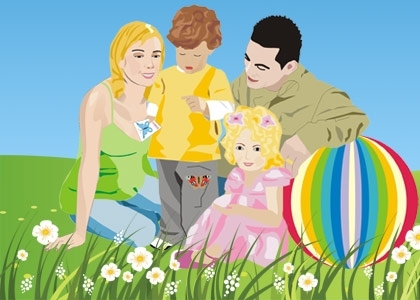 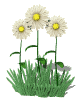 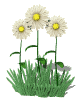 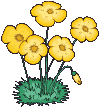 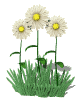 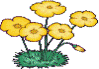 Повестка собрания:
1. Проект «Детский сад - моя Родина.             
2. Многообразие способов развития мелкой моторики рук у ребёнка. 
3. Приёмы развития мелкой моторики рук с помощью лепки из солёного теста.
 4.Новый год у ворот.
 5. Разное
05.12.2013
http://aida.ucoz.ru
2
пппрпр[Введите цитату из документа или краткое описание интересного события. Надпись можно поместить в любое место документа. Для изменения форматирования надписи, содержащей броские цитаты, используйте вкладку "Средства рисования".]
Уважаемые Родители!
Мы начинаем работу по проекту 
«Детский сад-моя Родина»    
                                                 Маленькая Родина всё  равно большая,
Ведь она единственная.
Ж. Ранар
Цель проекта:
Формирование духовно-нравственного отношения и  чувства к детскому саду.
Предполагаемый результат:
Дети должны знать и называть название детского сада, группы,  помещений (группы) и их назначение.
Дети должны иметь посильные трудовые обязанности в детском саду, нести ответственность за их выполнение.
Испытывать гордость и уважение к труду сотрудников детского сада.
Испытывать любовь и привязанность к детскому  саду.
Участники проекта:
Дети, родители воспитанников, воспитатели группы.
Желаем творческих успехов и  плодотворной работы!
05.12.2013
http://aida.ucoz.ru
3
Многообразие способов развития мелкой моторики рук у ребёнка
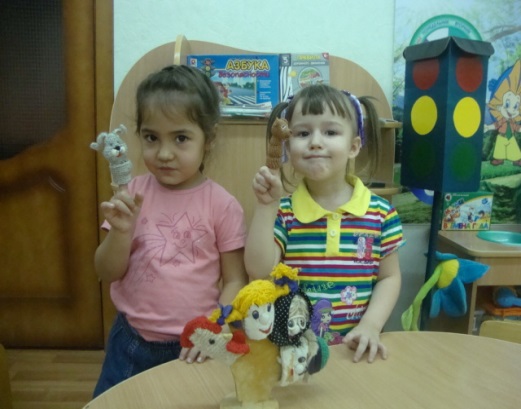 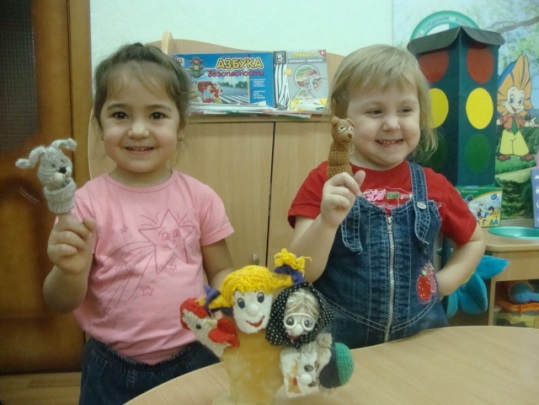 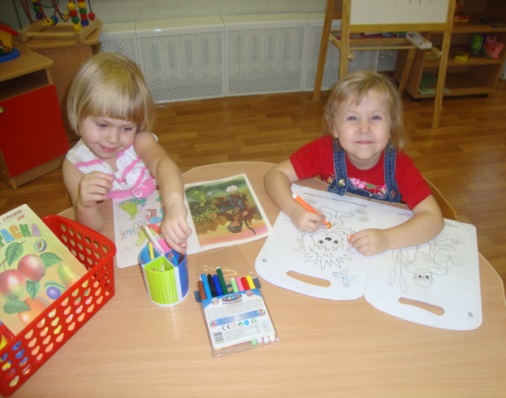 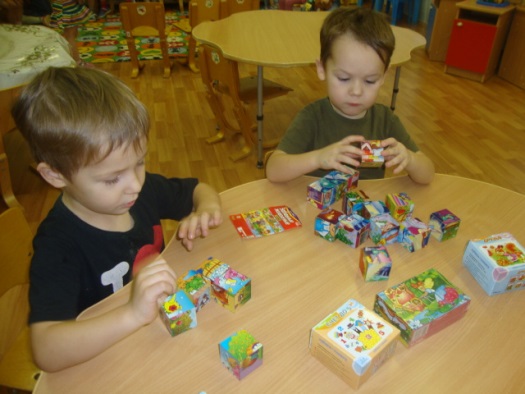 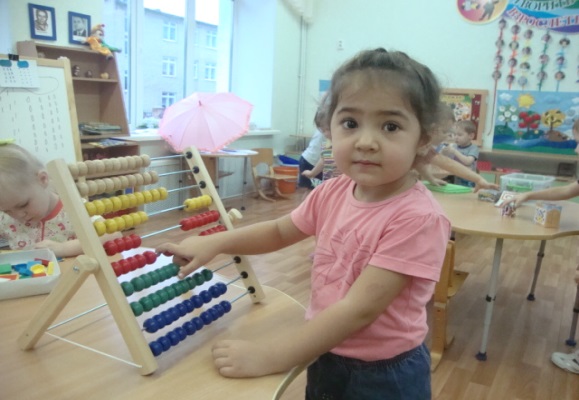 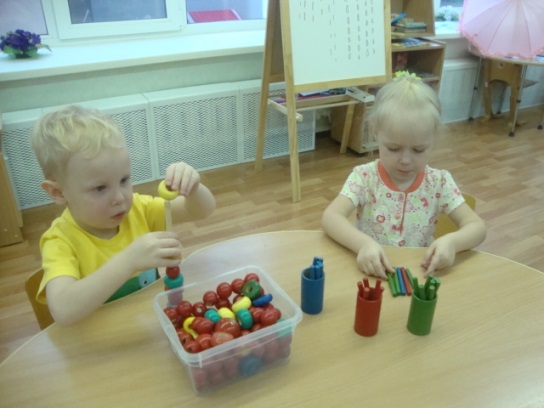 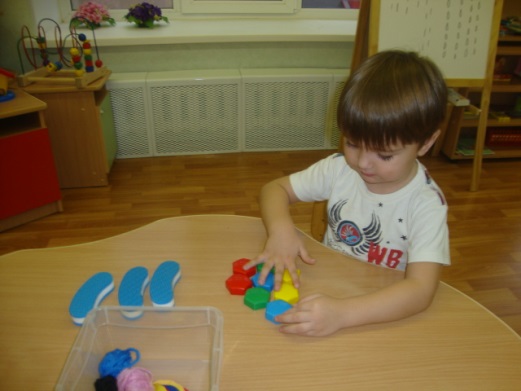 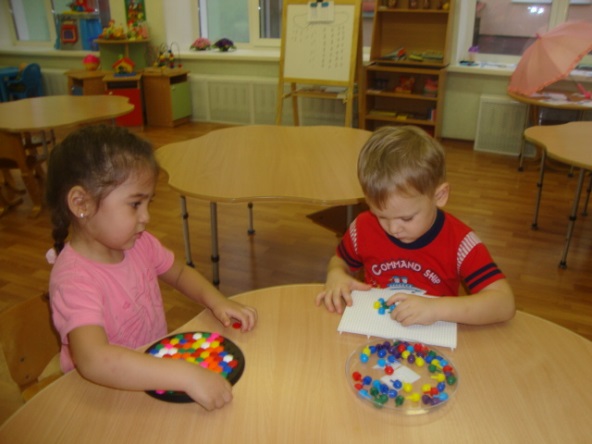 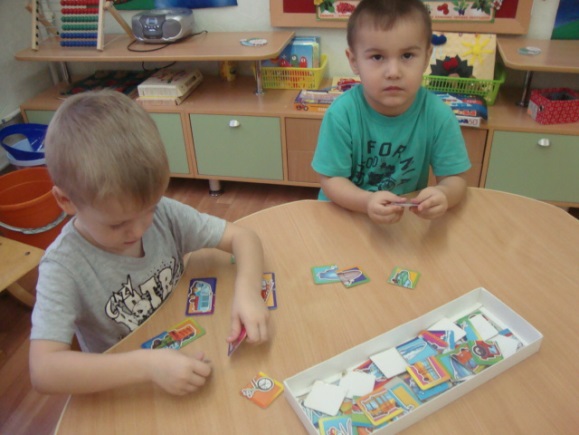 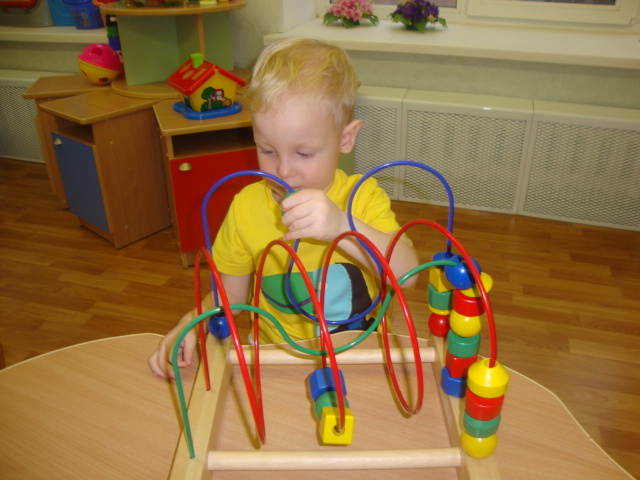 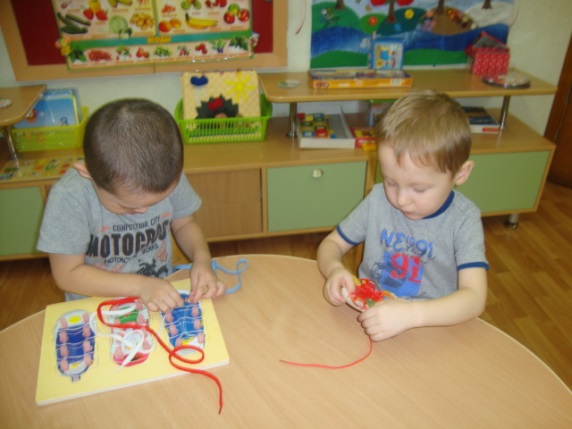 05.12.2013
http://aida.ucoz.ru
4
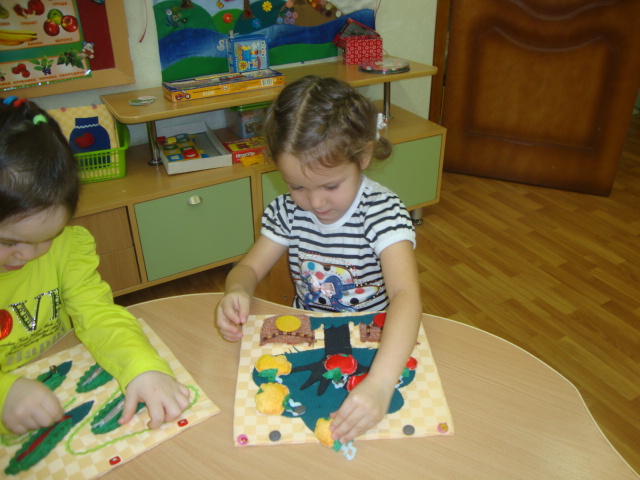 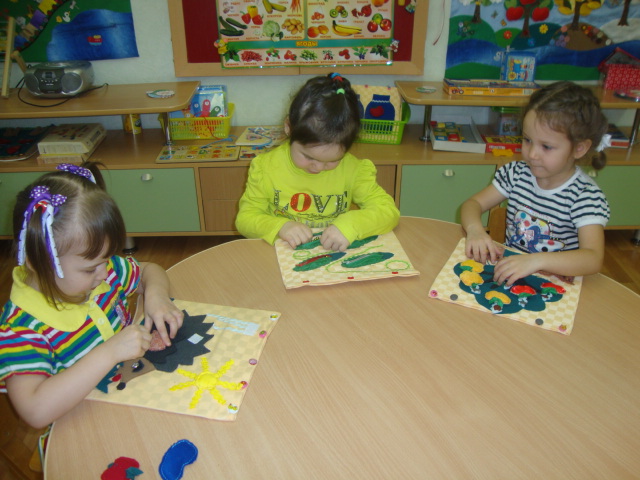 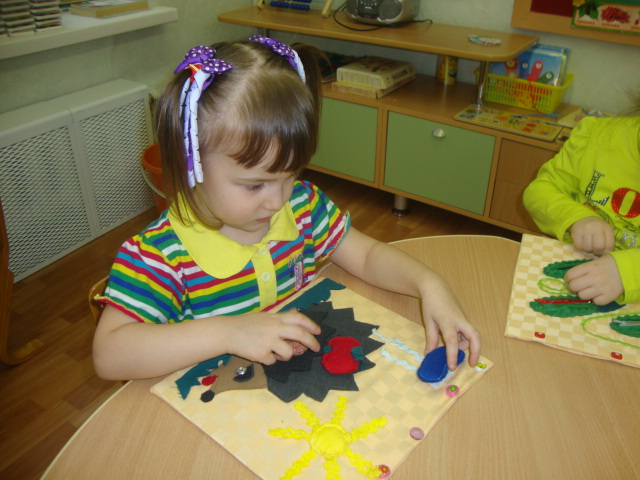 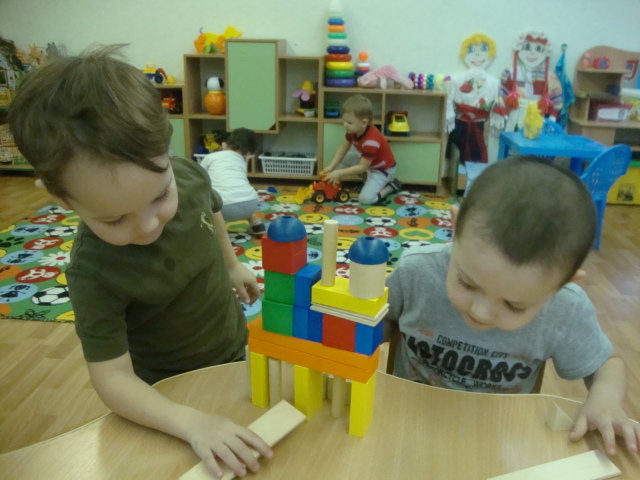 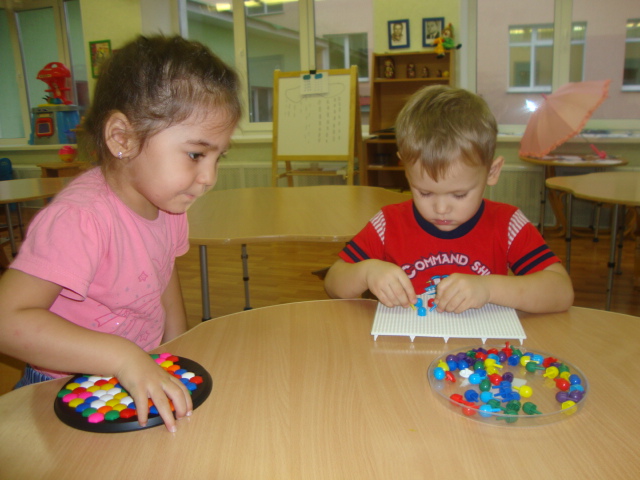 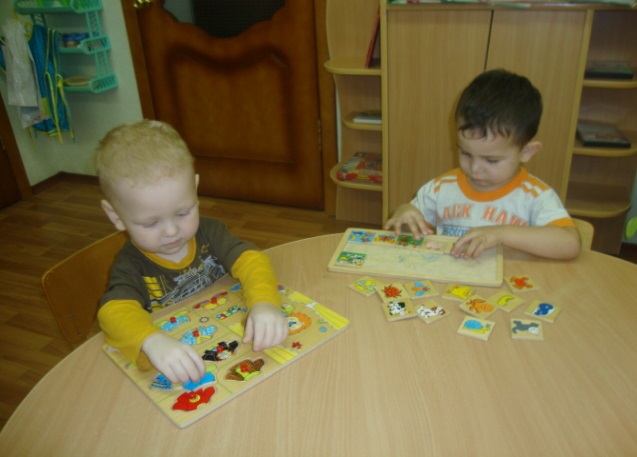 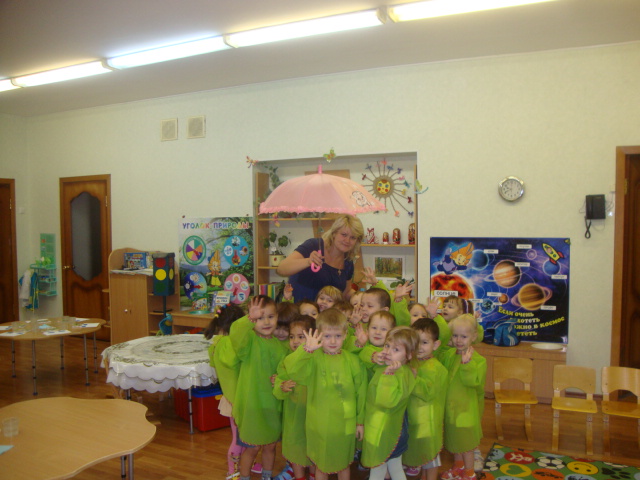 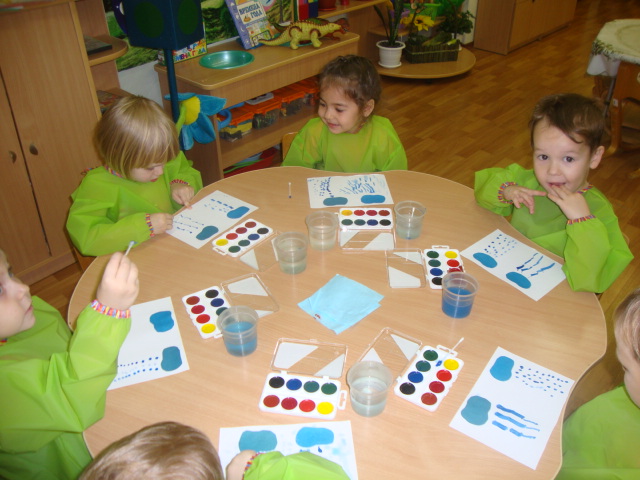 05.12.2013
http://aida.ucoz.ru
5
Новогодние фантазии
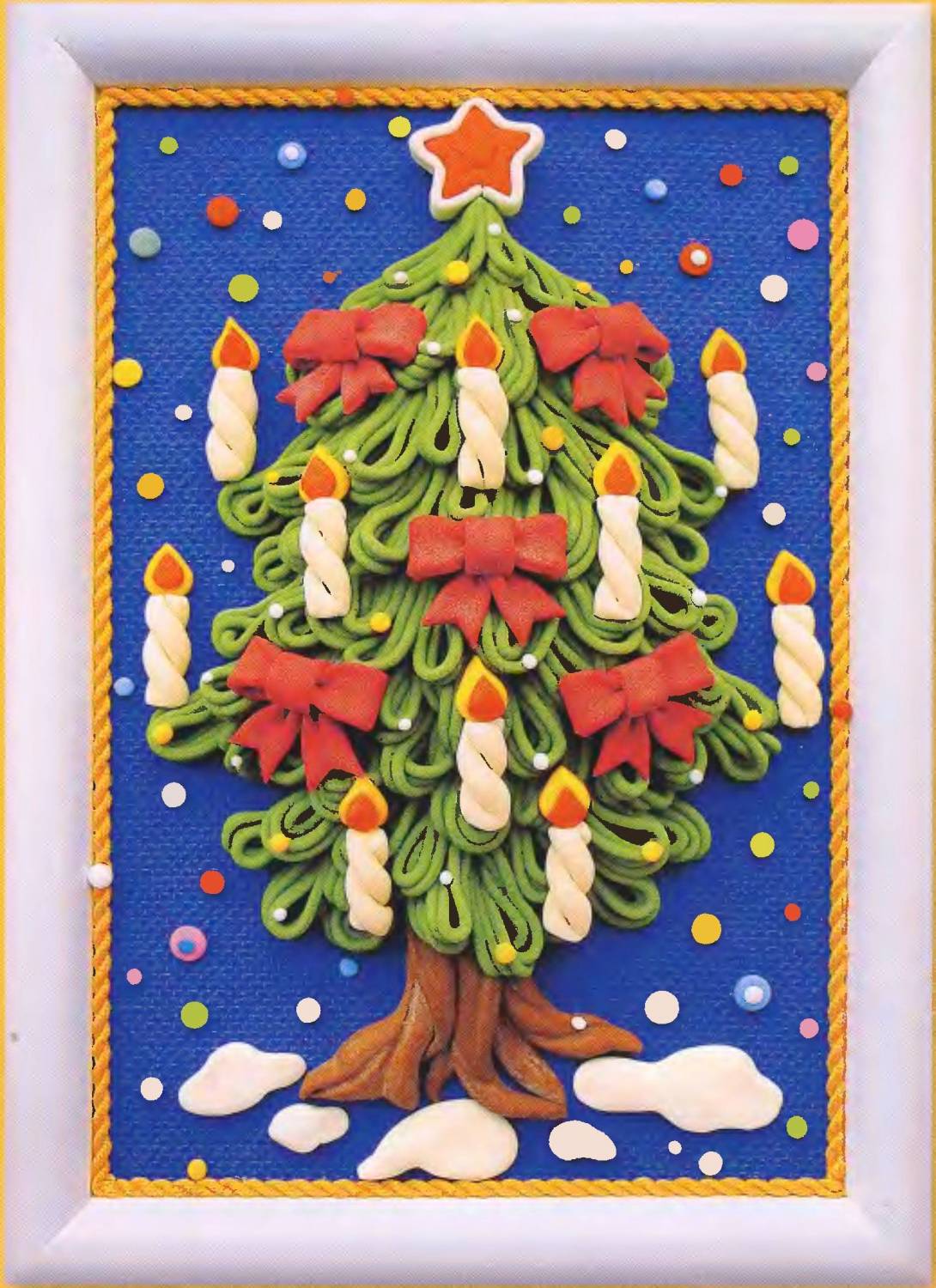 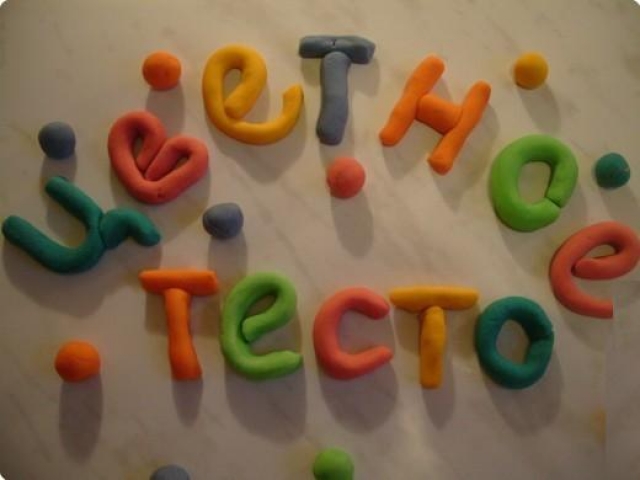 05.12.2013
http://aida.ucoz.ru
6